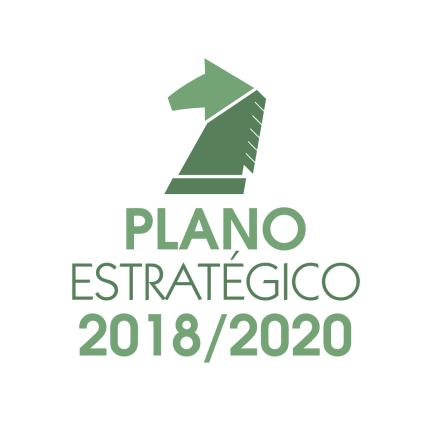 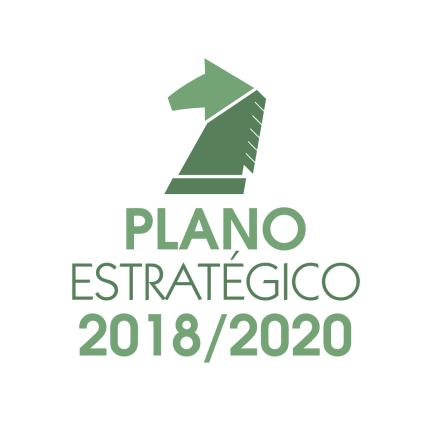 2015-2020
META CNJ 3

Relatório de Situação – ano 2019
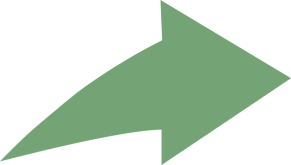 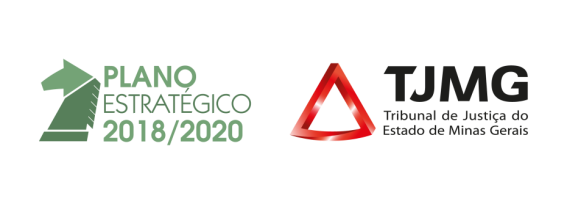 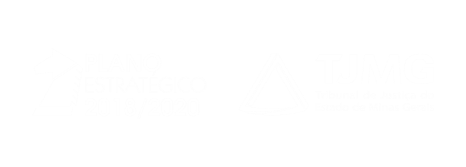 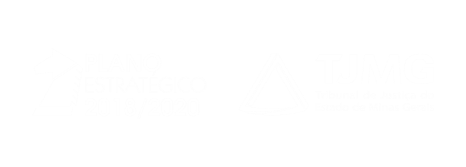 RELATÓRIO DE SITUAÇÃO – ANO 2019
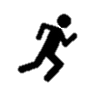 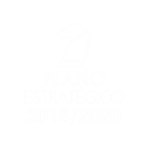 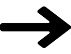 META 
CNJ 3
Aumentar o indicador 'Índice de Conciliação' do Justiça em Números em 2 pontos percentuais em relação ao ano anterior
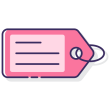 Relação entre o número de acordos obtidos em relação às sentenças homologatórias proferidas
Vinculação Estratégica: Macrodesafio 4 – Adoção de soluções alternativas para os conflitos
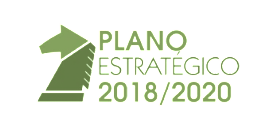 Juizado Especial – JESP, Turma Recursal - TR
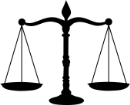 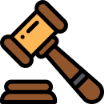 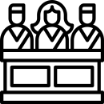 2º grau
1º grau - Justiça Comum
INICIATIVAS RELACIONADAS
IE 07. Mutirões de conciliação
IE 10. Projetos de Apoio à Celeridade
IE 12. Portfólio de projetos e ações da Justiça Especial